Школа совместной деятельности
Муниципальное бюджетное общеобразовательное учреждение средняя общеобразовательная школа №49 г.Томска 
(МБОУ СОШ №49)
«Построение образовательных профилей совместной деятельности в старшей школе» (из опыта работы  Школы Совместной деятельности)
Чуяшова Л.И., 

зам. директора по УР МБОУ СОШ №49 г.Томска
Инновационная образовательная программа
Обучение детей и взрослых компетенциям участия и организации совместной деятельности.                                        Научный руководитель программы :                                Г.Н.Прозументова,                                      д.п.н., профессор ТГУ.                                          Разработчики  программы:                                        преподаватели ТГУ, ТГПУ                           и педагоги  Школы                                           Совместной деятельности.
Практика Школы Совместной -
это образовательная культура участия человека в своем образовании, которая осваивается через овладение компетенциями участия (пробы, выбор, проект, рефлексия); культура открытия человеком возможностей образования в процессе практикования.
1.Практика ШСД- это практика соорганизации участников СД
Важно: как взрослые и дети влияют на свою СД, участвуют в  создании целей, норм, средств ее организации
Соорганизация-это расположение участников относительно друг друга, их связь, зависимость друг от друга, позиции
Педагог – организатор-участник СД
Ребенок- значимый и влиятельный участник СД
 Важно строить разные связи между участниками, т.е. разное качество СД в урочном и внеурочном
Практика соорганизации проявляется
В реализации 3 базовых моделей организации СД (авторитарной: урок-задание, лидерской: урок-проблематизация, партнерской: урок-диалог). Разные модели- это разное качество с.д.Востребована культура лидерства и партнерства, в т.ч.как основание профессионального развития педагога.
-В вычленении учебного (предметного) и образовательного (деятельностного) содержания урока.
В формировании у детей компетенций участия в СД (инициирование, пробы, проектирование, выбор, рефлексия), а у педагогов – компетенций организации СД (оформление и реализация инициатив; организация пробного действия, реализация учебных, образовательных, социальных проектов и др.)
2. Практика ШСД – это деятельностная практика
Важно: организация деятельности, овладение деятельностью в условиях тотального дефицита деятельности в массовой школе
Организация, овладение деятельностью через:
- приемы организации СД;
образовательные ситуации;
образовательные действия;
образовательные технологии;
разные формы уроков и занятий, их взаимная дополнительность;
сочетание мониторинга с рефлексией (деятельность – это движение с остановками)
Особенностью школы  является то, что преподавателями вузов и школы  совместно разрабатывают и реализуют  три инновационных образовательных проекта возрастных ступеней и четыре специальные образовательные программы обучения детей и взрослых компетенциям участия и организации совместной деятельности.
с 2002 г. в Школе С.Д. разработан и реализуется   проект  « Построение образовательных профилей совместной деятельности в старшей школе».
Базовой образовательной технологией  для построения образовательных профилей совместной деятельности в старшей школе является технология «Обучение образовательному проектированию в совместной деятельности».
Цель  проекта  создание условий в организации совместной деятельности для обучения образовательному проектированию при разворачивания  предпрофильной подготовки и профильного обучения в Старшей школе.
Реализацию поставленной цели обеспечивает решение следующих задач  проекта:.1. Организация образовательной деятельности, направленной на создание образовательных, организационных и управленческих условий по  обучению образовательному проектированию  (в форме  разных индивидуальных образовательных траекторий) участниками образования в профильной школе и освоению старшими подростками образовательного проектного действия.2.Разработка механизмов организации сетевого взаимодействия , обеспечивающих построение и реализацию ИОТ как внутри  профильной школы ( МО, ОП, объединения), так и вне школы:- для повышения учебных и образовательных результатов и достижений . -для повышения имиджа Школы;- для организации работы по обобщению опыта в Старшей школе (работа с  педагогами по созданию инновационных разработок) .
Различия
Классическое проектирование -  создание и воплощение образа будущего, на основе которого происходят изменения окружающей действительности (акцент на внешних изменениях) 

Образовательное проектирование – построение образовательной реальности для проявления, соорганизации и развития смыслов, целей и ценностей образования всех его участников (акцент на внутренних изменениях)
Профильное обучение осуществляется через
профильные предметы
систему элективных курсов
через реализацию И.О.Т. (индивидуальная образовательная траектория)
выполнение учащимися творческих, исследовательских, проектных работ
Открыты профили
Социально-гуманитарный (проектирование образовательной деятельности в социально-гуманитарном профиле 
Естественно-математический (проектирование образовательной деятельности в естественно-математическом профиле) 
Универсальный «Социальное управление и проектирование»
 В нашей школе мы исходим из того, что выбор профиля – это не начало, а завершение профильного обучения в старшей школе: эффективность старшей школы определяется построением детьми своего образовательного профиля. Мы полагаем, что такой профиль должен не задаваться, а создаваться детьми и педагогами в школе.
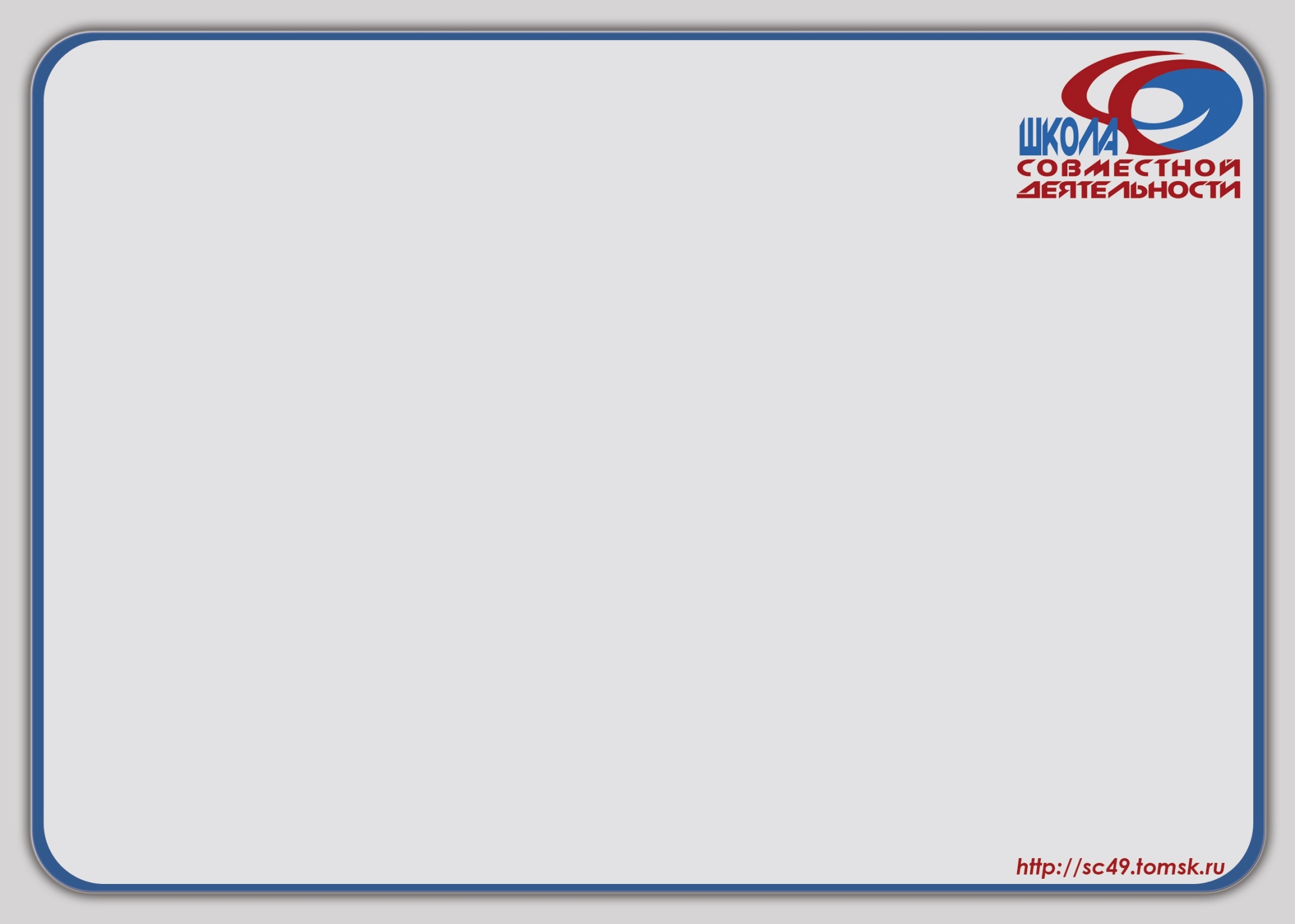 Предметом разработки и исследования в проекте является организация процессов проектирования разных индивидуальных образовательных траекторий , в том числе:индивидуальный образовательный маршрут;индивидуальный образовательный проект;индивидуальная образовательная программа.
В настоящее время  индивидуальная траектория включает в себя:- формулирование и оформление учащимися ценностных, смысловых установок на образование, образовательные цели и учебные задачи;- определение и выбор ими направлений общеобразовательной подготовки, специализации, профессионализации деятельности;- установление учебных затруднений и индивидуальных особенностей учебной работы, учебного стиля, разработку и выбор средств, обеспечивающих повышение учебных результатов и достижений;- выбор одной из форм образовательной деятельности: творческая работа, проект, исследовательская работа;- выработку оснований и критериев оценивания, рефлексии своей образовательной деятельности, своих  достижений и результатов.
Характеристики ИОТИндивидуальный образовательный маршрут (ИОМ):цели и задачи образования у ученика «размыты», существует лишь общее представление о направлении траектории движения в образовательном пространстве, целью в данном случае является процесс профессионального самоопределения.
Индивидуальный образовательный проект - ИОПроект :цели и задачи формируются в совместной деятельности педагога и ребенка и отражают понимание ими проблем и дефицитов, которые необходимо преодолеть в совместной деятельности,  поставлены четко, выдержан классический проектный стиль, но однако ребенок для достижения своей цели использует только школьное пространство и, естественно, анализирует именно его, как ресурс для своей траектории движения в образовательном пространстве.
Индивидуальная образовательная программа ( ИОП):определение ученика в совместной деятельности своих образовательных перспектив, целей и форм организации своего образования для их достижения, обучающийся активно анализирует образовательное пространство не только школы, но и городского, регионального, всероссийского уровня для достижения поставленной цели.
Структура ИОТ1. Учебный модуль2.Образовательный модуль3.Профильный модуль4.Профессиональный модуль5. Личностный модуль6. Социальный модуль
Ключевые условия для разработки и реализации ИОТ: организационно – управленческие, образовательные.Базовое условие- проектирование образовательного профиля
Мы стремимся не формировать профили «волевым» способом, а привлекаем самих учащихся, педагогов, родителей для проектирования образовательных профилей в школе. Для этого в нашей Школе разработан и реализуется метапредметный курс «Проектирование образовательного профиля». в рамках которого организуется с учащимися проектирование профиля и образовательное сопровождение профильного обучения.
Метапредметный курс включает разделы
«Проектирование образовательного пространства старшей школы», «Построение образовательного профиля», «Разработка индивидуальной образовательной траектории», «Консультационное сопровождение индивидуальных образовательных траекторий» (тьюторы,куратор профиля).
Важным результатом реализации курса является разработка образовательных программ профилей совместной деятельности.
Организационно- управленческие  условия реализации профильного реализации ИОТ:1.Этапы организации образовательной деятельности
I этап
Главная особенность этого этапа- проектирование образовательного пространства старшей школы через: создание мест( форм)для  обсуждения проблем профильного обучения, по  изменению урока в старшей школе ( возможности экспериментального учебного плана), по проектированию новых форм обучения( самообразование, экстернат, самостоятельная работа…),по выделению и проектированию  базовых образовательных событий в старшей школе, по формированию проектных групп, команд под задачи ИОТ старшеклассников, по самоопределению педагогов в проекте профильного обучения ( позиция участия: разработчик, пользователь, стажер; формы участия: урок, проектная группа , образовательное событие).
Погружение завершается защитой замыслов и экспертизой индивидуальных образовательных траекторий учащихся на конференции « Проектирование Я- пространства»,  их утверждением.
2 этап –осуществление профилизации совместной деятельности -организация разных форм совместной деятельности;-разработка проектов образовательных событий, их реализация, обсуждение;-осуществление ИОТ: их учебное содержание , их образовательное содержание ( образовательный выбор), их профессиональное содержание ( профессиональная направленность)3 этап- представление результатов профильного обучения, их обсуждение и рефлексия:-результатов реализации проекта старшей школы :семинары, собрания, конференции, мониторинг -результатов реализации ИОТ: учебные достижения, образовательные достижения ( портфолио), рефлексия смысловых и ценностных установок учащихся на образование
Для успешного осуществления профильного обучения  осуществляется тьюторское сопровождение  разработки и реализации учащимися  ИОТ:  работа куратора профильных групп  - деятельность  куратора профиля состоит не только в оказании помощи старшекласснику в совершении выбора и проектировании движения по избранному образовательной траектории, но и в  совместном построении   образовательного пространства профильного обучения  Результат деятельности куратора: создание системы, обеспечивающей создание необходимых  условий для построения и успешной реализации учащимся его образовательной траектории
Oрганизация   образовательной  деятельности  по разработке и реализации   учащимися     ИОТ:2. Организация урока в профильной школе - разнообразие (уроки различаются по способу  организации совместной деятельности, по формам подачи материала, что позволяет детям на таких уроках проявить себя и добиваться хороших учебных достижений ).- модели совместной деятельности (урок-задание, урок-проблематизация, урок- диалог),  - виды уроков (в том числе урок-лаборатория, урок-проект, урок-консультация, урок-презентация, урок-взаимообучение, урок-исследование, урок-погружение, урок-рефлексия, урок-общение и др), - изменение учебного плана, учебного режима ( «экстернат», самостоятельная работа )
На уроках в старшей школе помимо учебных программ  реализуются  специальные образовательные программы. Для формирования у учащихся старшей школы базовых профильных действий: позиционирование ( социально- гуманитарный профиль), исследование (естественно- математический профиль), проектирование( универсальный профиль) в образовательном процессе ( в т.ч. на уроках) педагоги создают условия для разворачивания старшеклассниками ИОТ, используют современные образовательные технологии, технологии С.Д.: организации открытого совместного действия,  проблематизации, технологии текстопорождения, организации проектной деятельности, организации группового взаимодействия,  организации рефлексии и др
Специальные образовательные программы обучения детей и взрослых компетенциям участия и организации совместной деятельности:«Проектирование совместной деятельности при построении учебной темы» (руководитель программы - В.Ю.Соколов, к.и.н., ТГУ);«Обучение образовательному проектированию   в совместной деятельности»	(руководитель программы- И.Ю.Малкова, д.п.н., ТГУ);« Обучение школьников решению учебных и образовательных проблем  в совместной деятельности» (руководитель программы- Е.А. Румбешта, д.п.н.,  ТГПУ).
Oрганизация  образовательной  деятельности  по разработке и реализации   учащимися     ИОТ : 3. Организации самостоятельной работы.В рамках ИОТ старшеклассники выбирают  и выполняют один из видов самостоятельной работы: творческая, проектная, исследовательская. Результат: формирование компетенций проектирования, исследования, позиционирования, группового взаимодействия …
Образовательные формы, в рамках которых реализуются ИОТ.образовательными формами   по разработке и реализации   учащимися     ИОТ являются:  уроки; образовательные проекты; учебные проекты; социальные проекты, профессиональные пробы, образовательные стажировки, самостоятельные работы; компетентностные олимпиады; предметные олимпиады; предметные конференции; клубы; проектные группы, проектные команды, Совет старшей школы, сборы старшеклассников  Особое внимание уделяем разработке достаточно новых форм: стажировкам и сборам старшеклассников
Организация предпрофильнй подготовки как условие для успешной  разработки и реализации   учащимися ИОТ:           В качестве одного из базовых условий для успешного разворачивания проекта профильного обучения выступает  разработка и реализация проекта: «Предпрофильная подготовка в школе старших подростков». Цель проекта: создание условий для обучения старших подростков образовательному выбору, образовательному проектированию.
Создание и использование  механизмов управления разработкой и реализацией ИОТ В качестве базовых механизмов, обеспечивающих управление разработкой и реализацией проекта в Школе, мы рассматриваем следующие: механизмы  нормативно-правового обеспечения инновационной деятельности; финансовые и экспертные.
Управленческие механизмы, к которым мы относим:-метакурсы; « Основы проектирования ИОТ»- тьюторское сопровождение;-изменение учебного режима;- сочетание экспертизы  ИОТ и мониторинга  учебных результатов ( внешние и внутренние);- нормативно-правовое обеспечение ( договор , заявления…);-  стимулирование педагогов ;- организация внутреннего ПК для педагогов
Планируемые результаты- разработка содержания С.Д. в разных индивидуальных образовательных траекториях (ИОТ) ;-Доработка программы сопровождения детей при построении ИОТ  (куратора профиля);- создание и оформление методических материалов по изменению содержания образования в профильных предметах (с учетом построения ИОТ);- изменения учебного режима для успешного разворачивания ИОТ;-. Доработка программы мониторинга результатов реализации проекта в старшей школе.
Планируемые результаты- проведение семинаров ПК для педагогов, работающих в профильных классах.- начать разработку и реализацию сетевой муниципальной образовательной программы для старшей профильной школы «Проектирование индивидуальной образовательной траектории».
Направления организации С.Д.  по профильному образованию в старшей школе: 1.Развитие образовательного содержания  совместной деятельности  в старшей  школе. 2.Организация образовательной деятельности, направленной на проектирование и реализацию индивидуальных образовательных траекторий (ИОТ) старшеклассниками.3. Разработка и реализация механизмов управления профильным  образованием в старшей школе.
Спасибо за внимание!